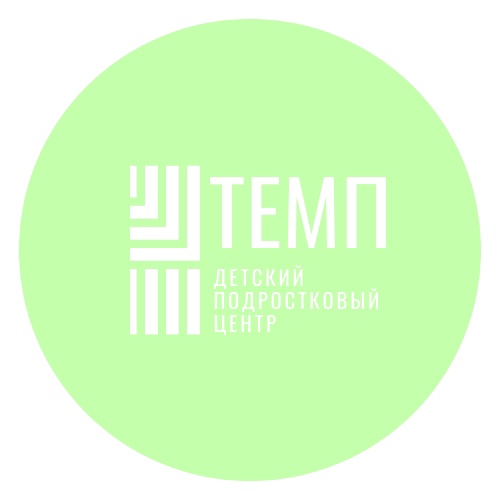 Детский ПодростковыйЦентр «ТЕМП»
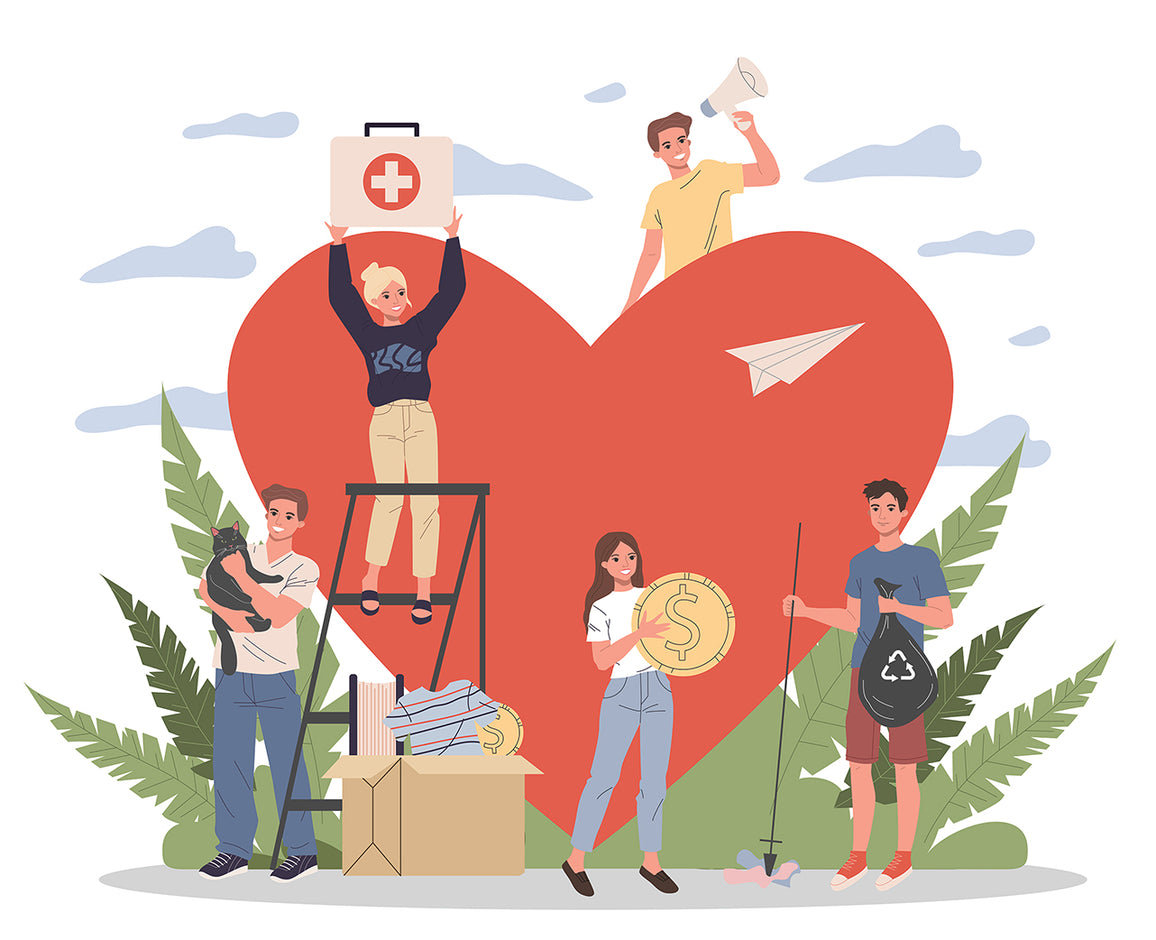 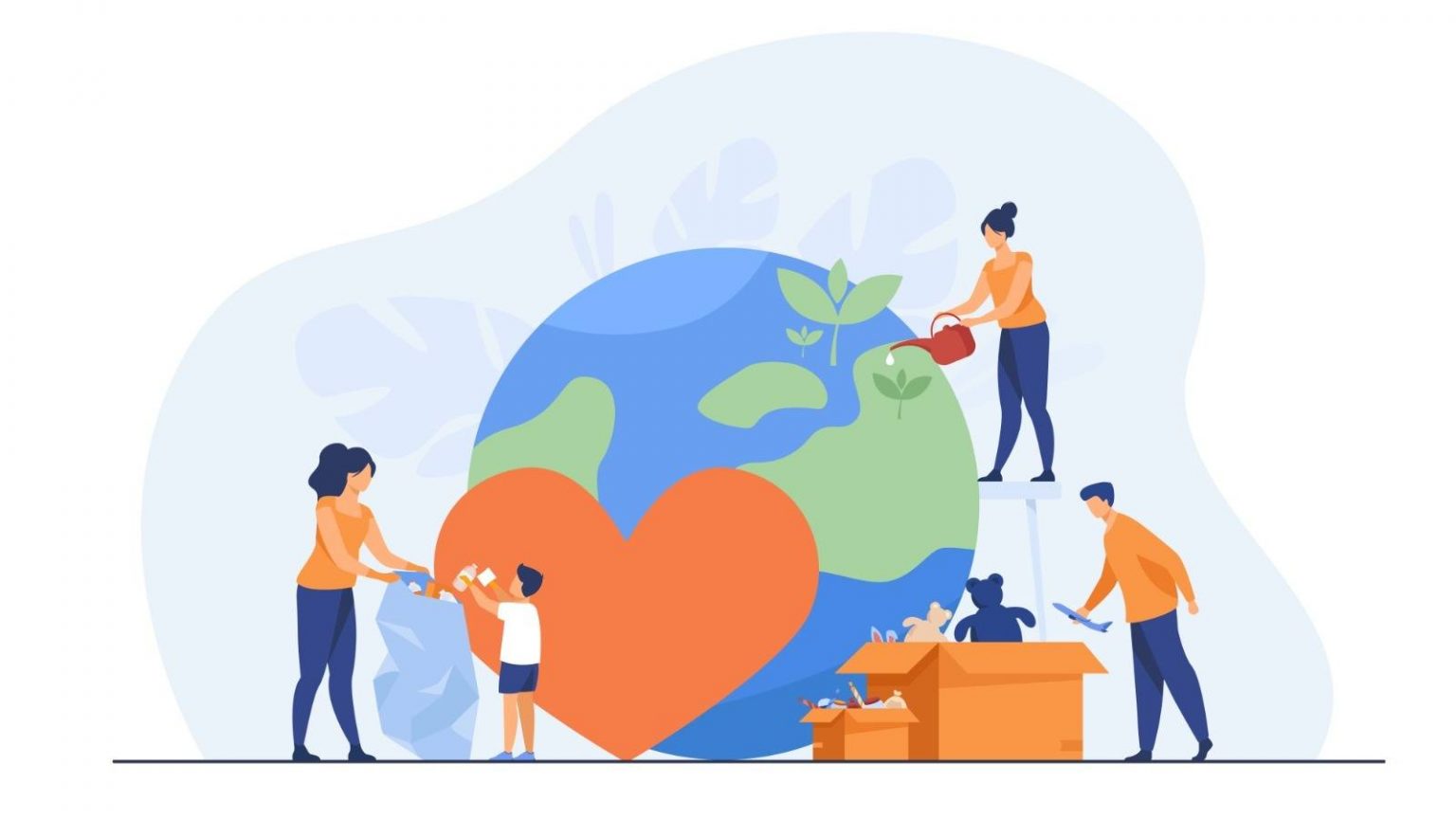 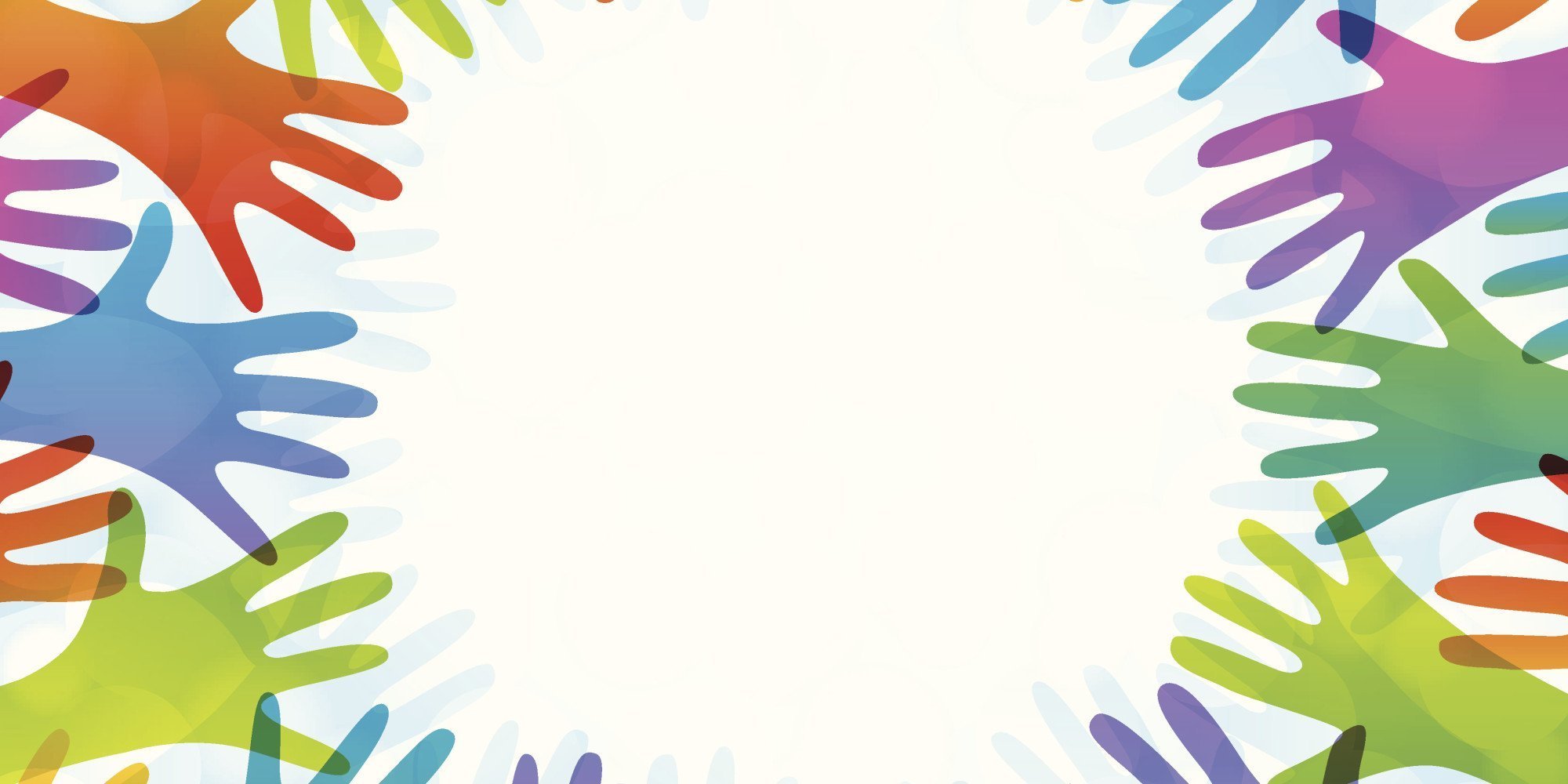 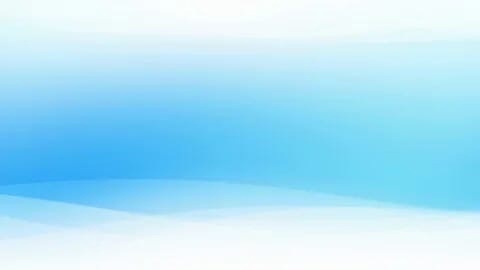 Кто мы? 
Что мы?
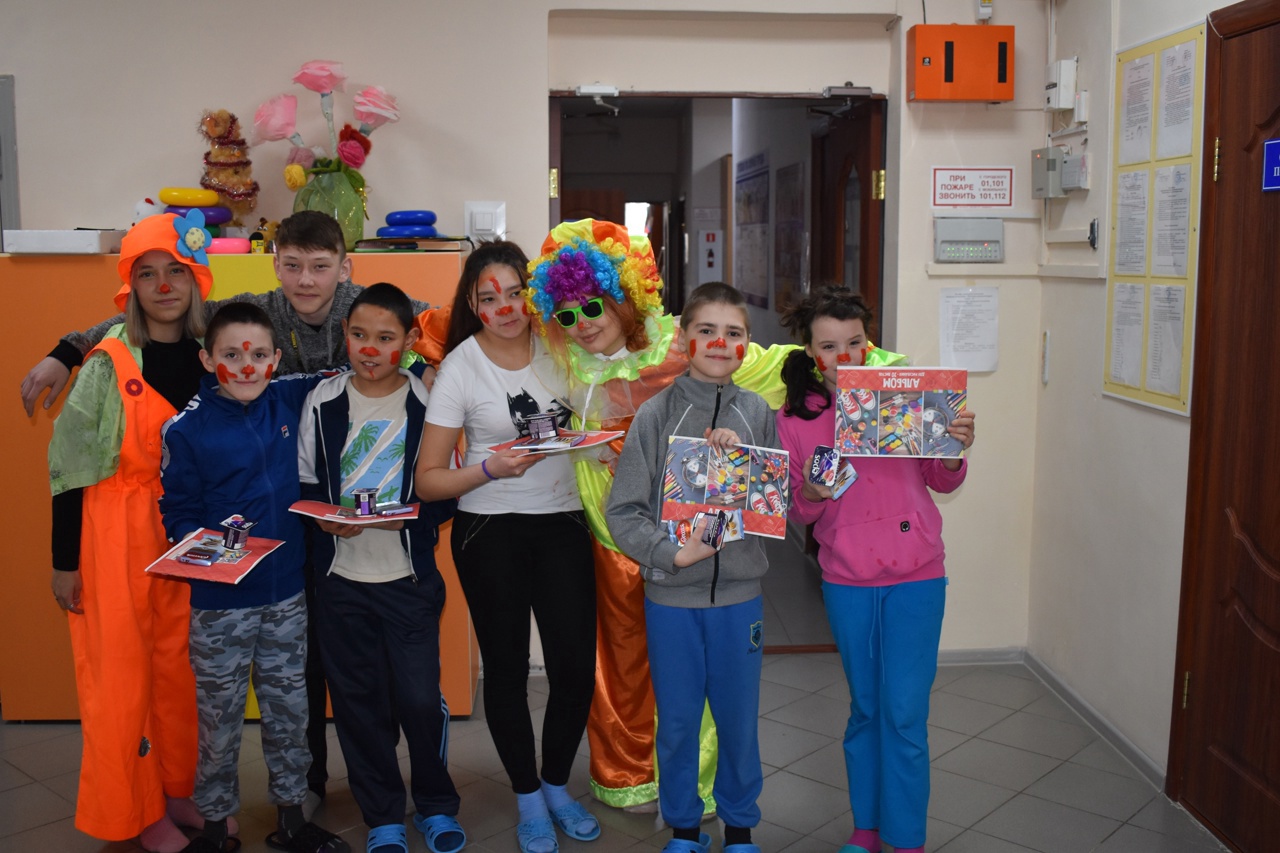 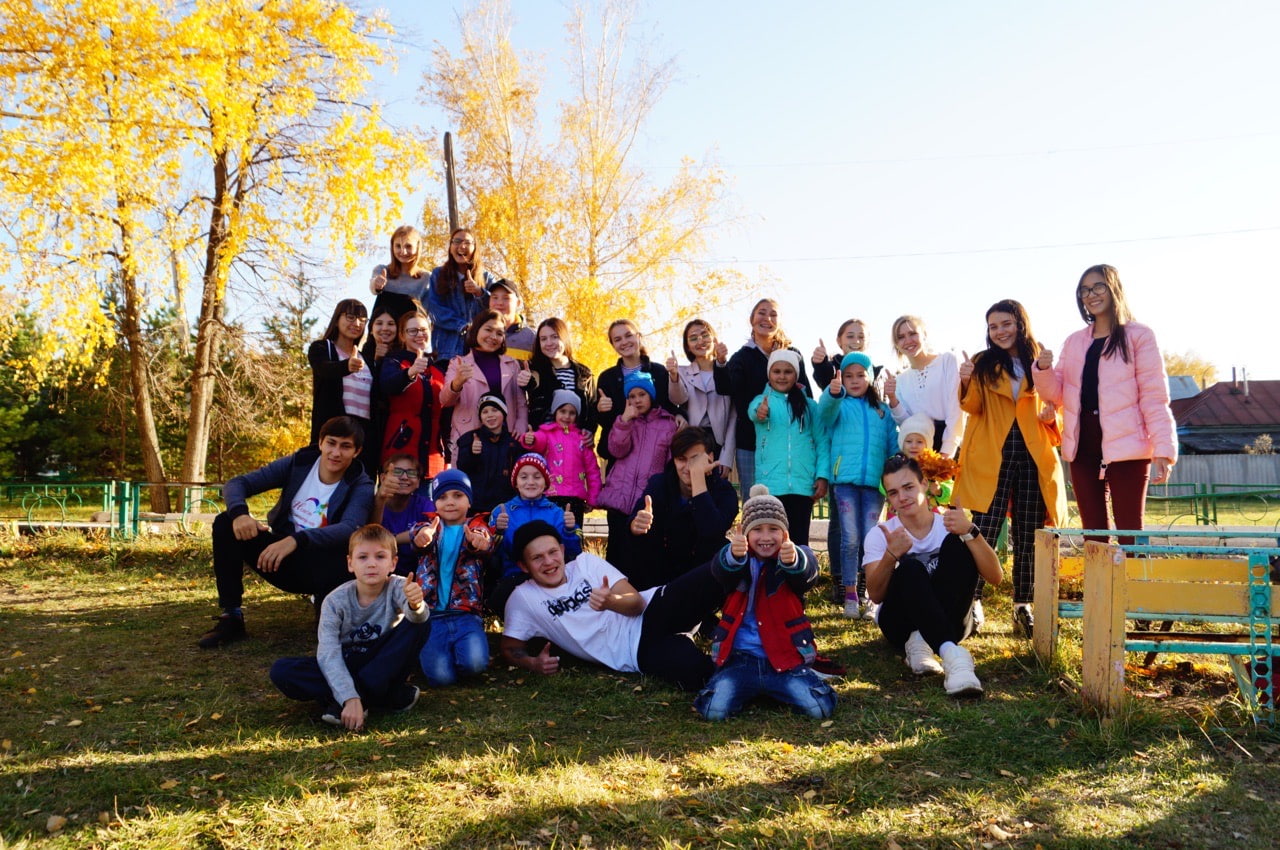 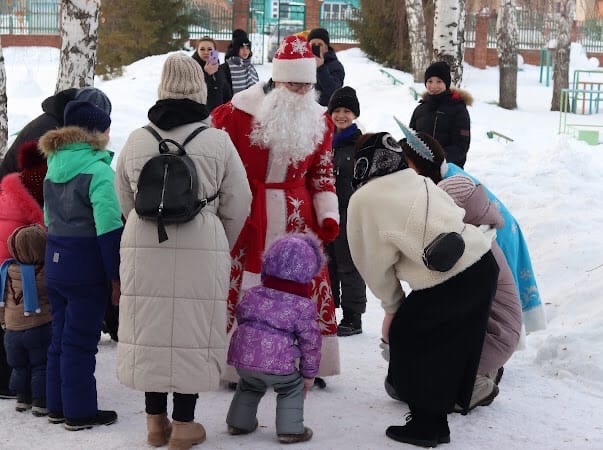 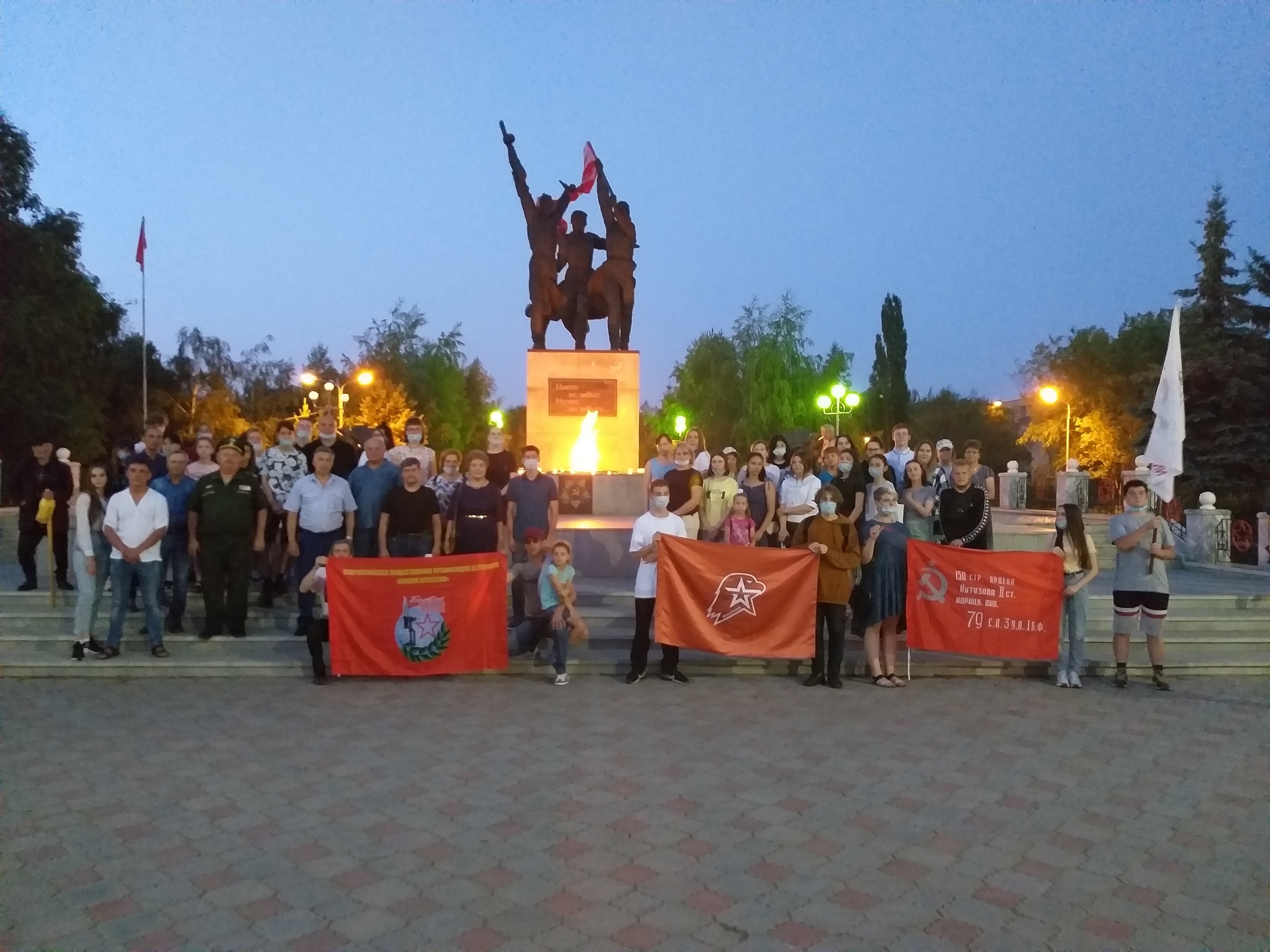 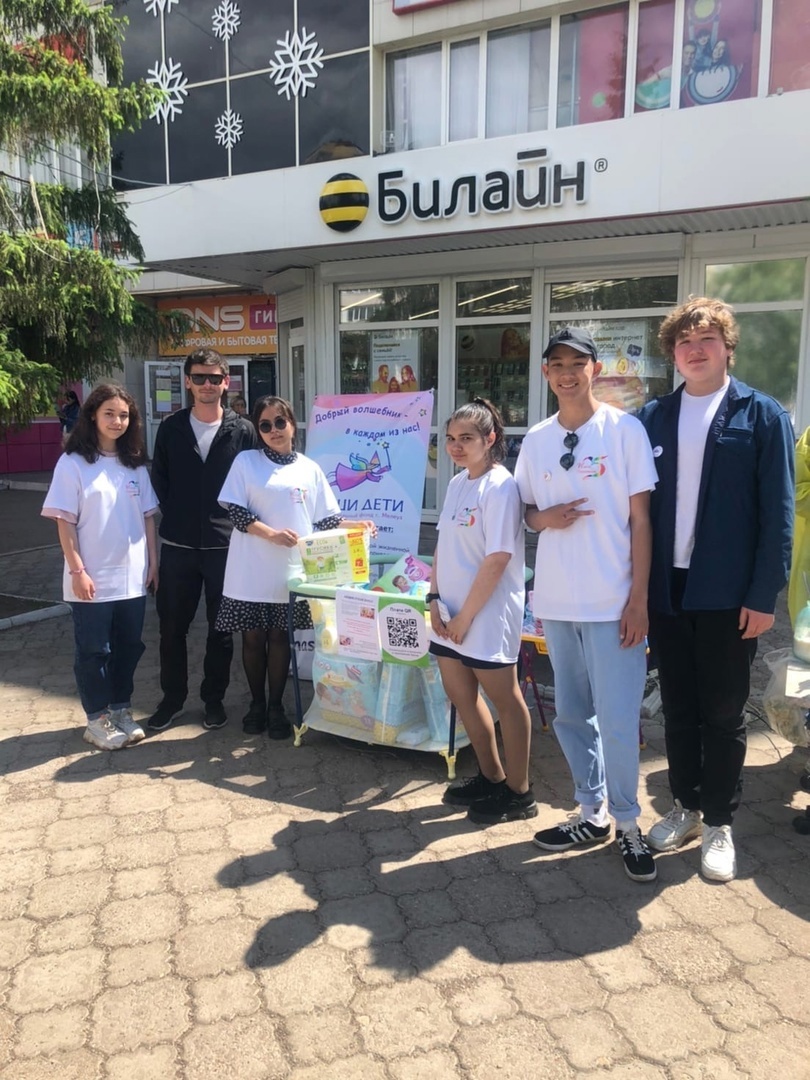 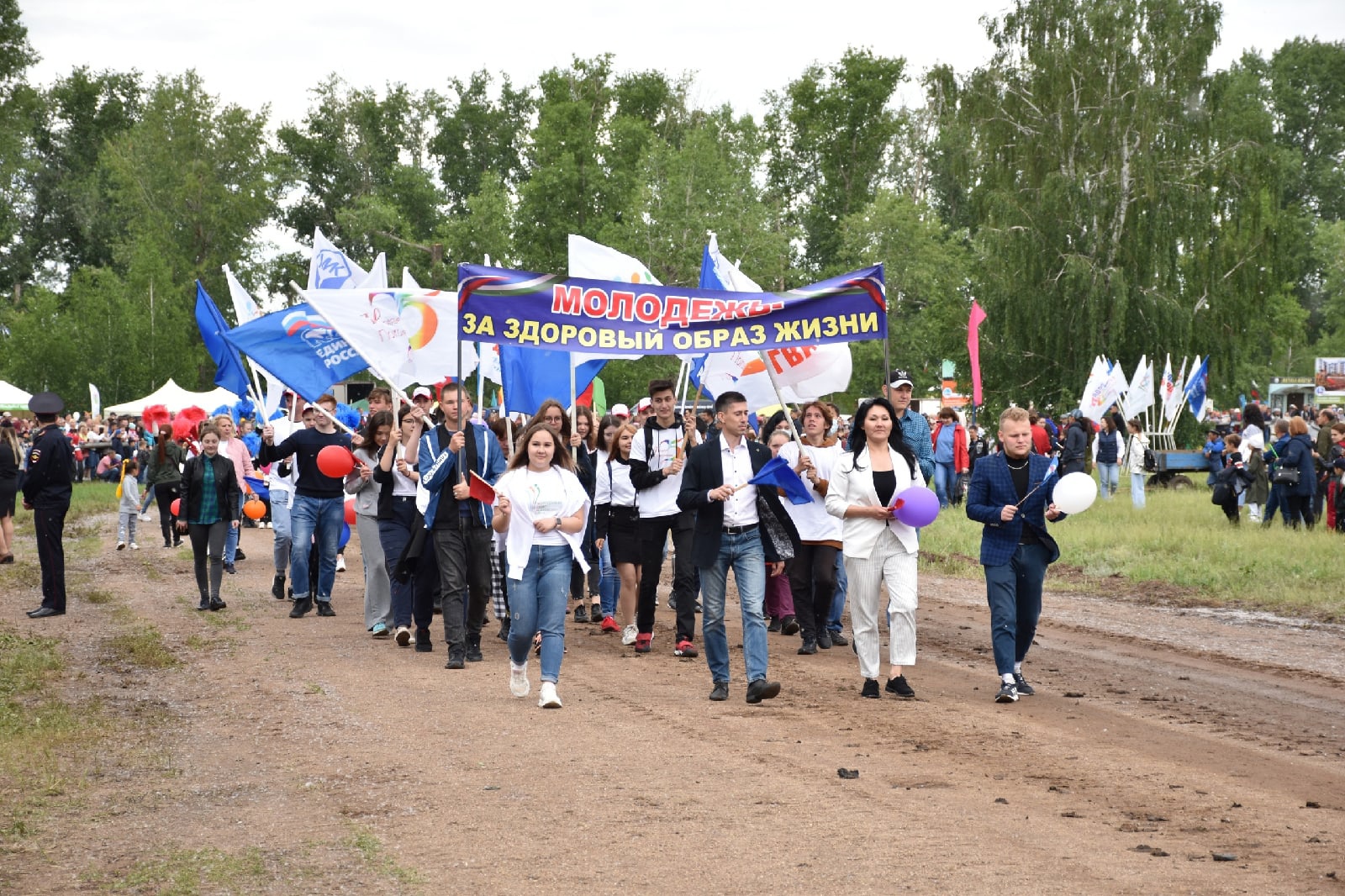 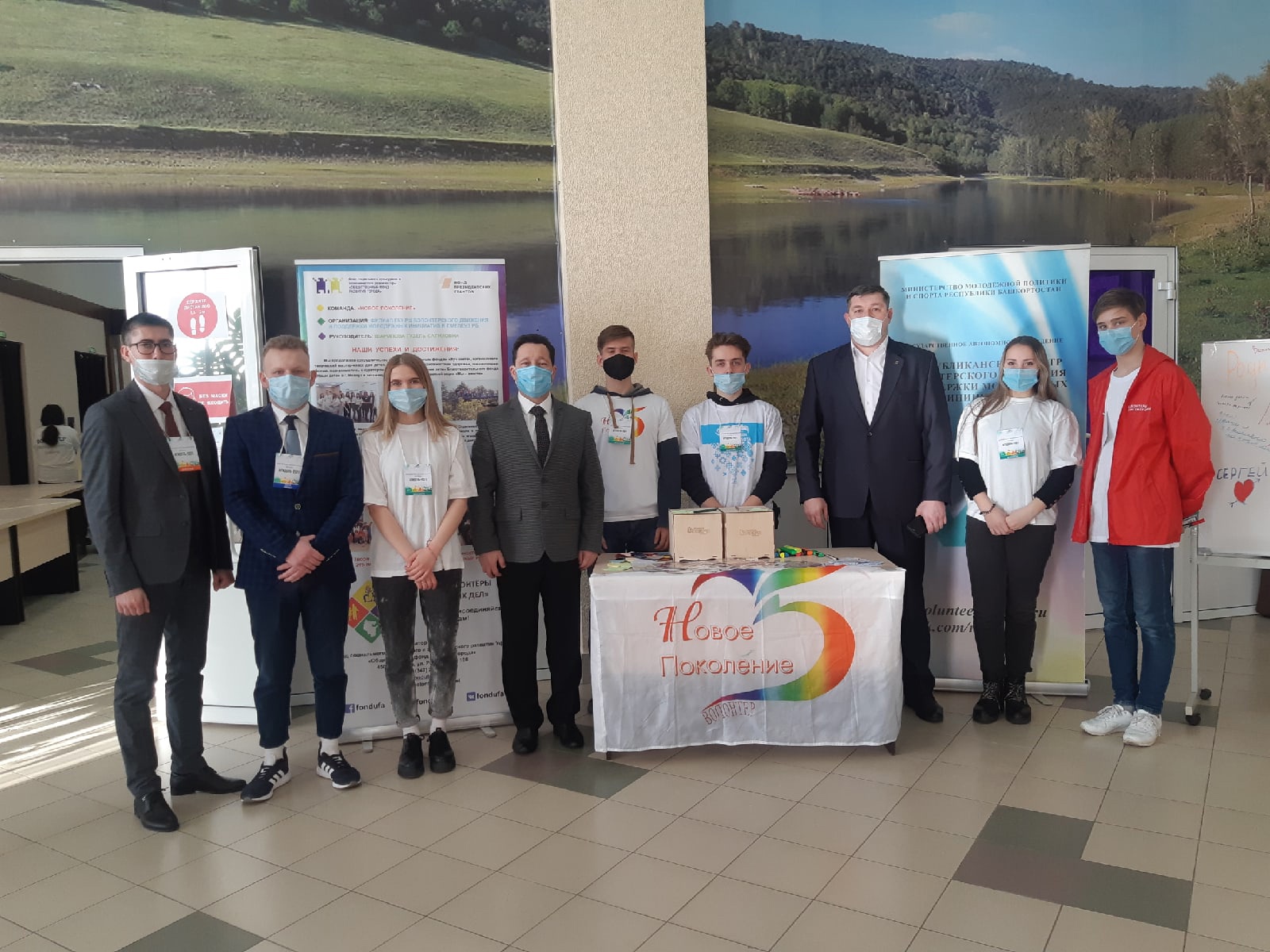 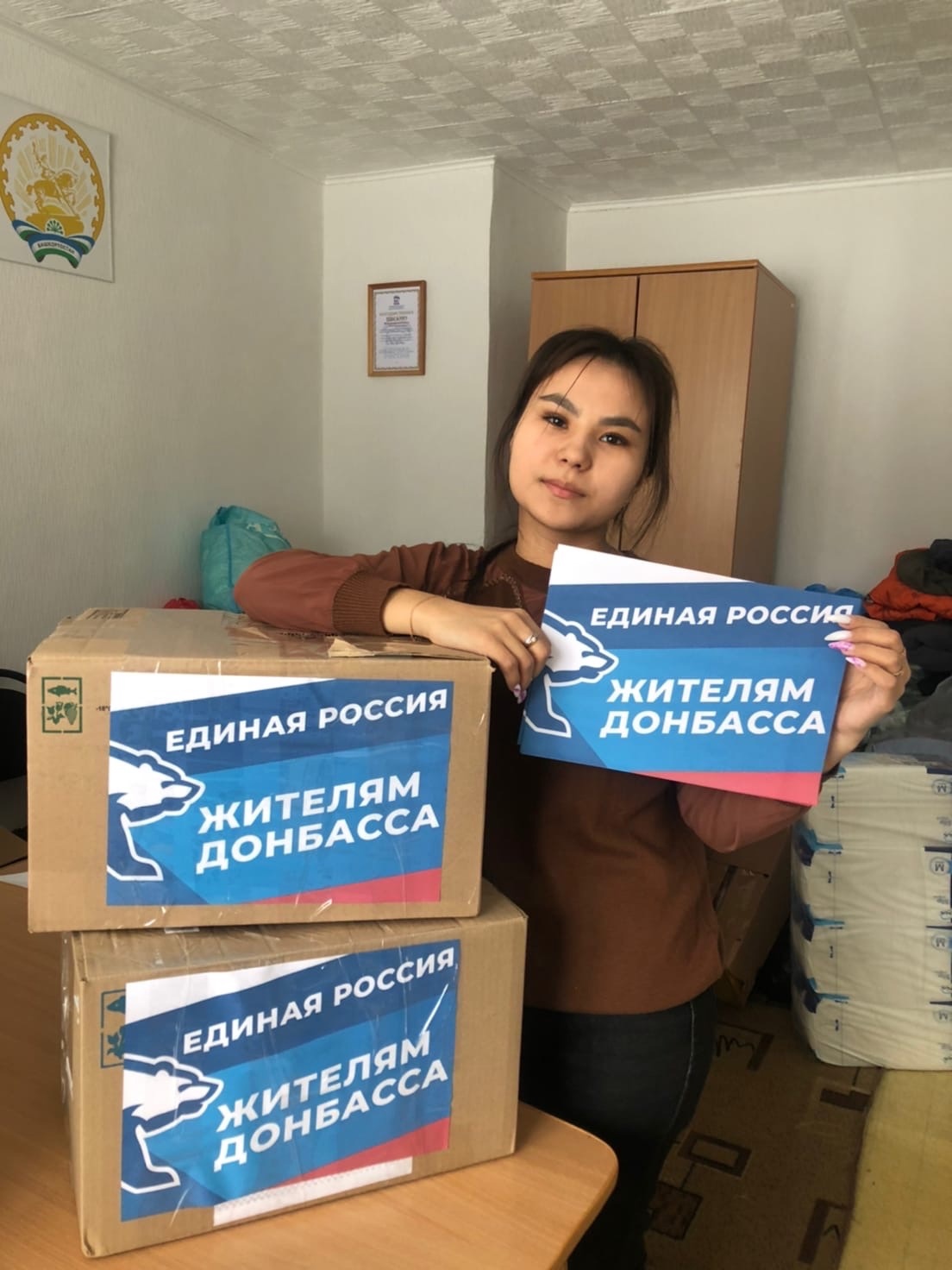 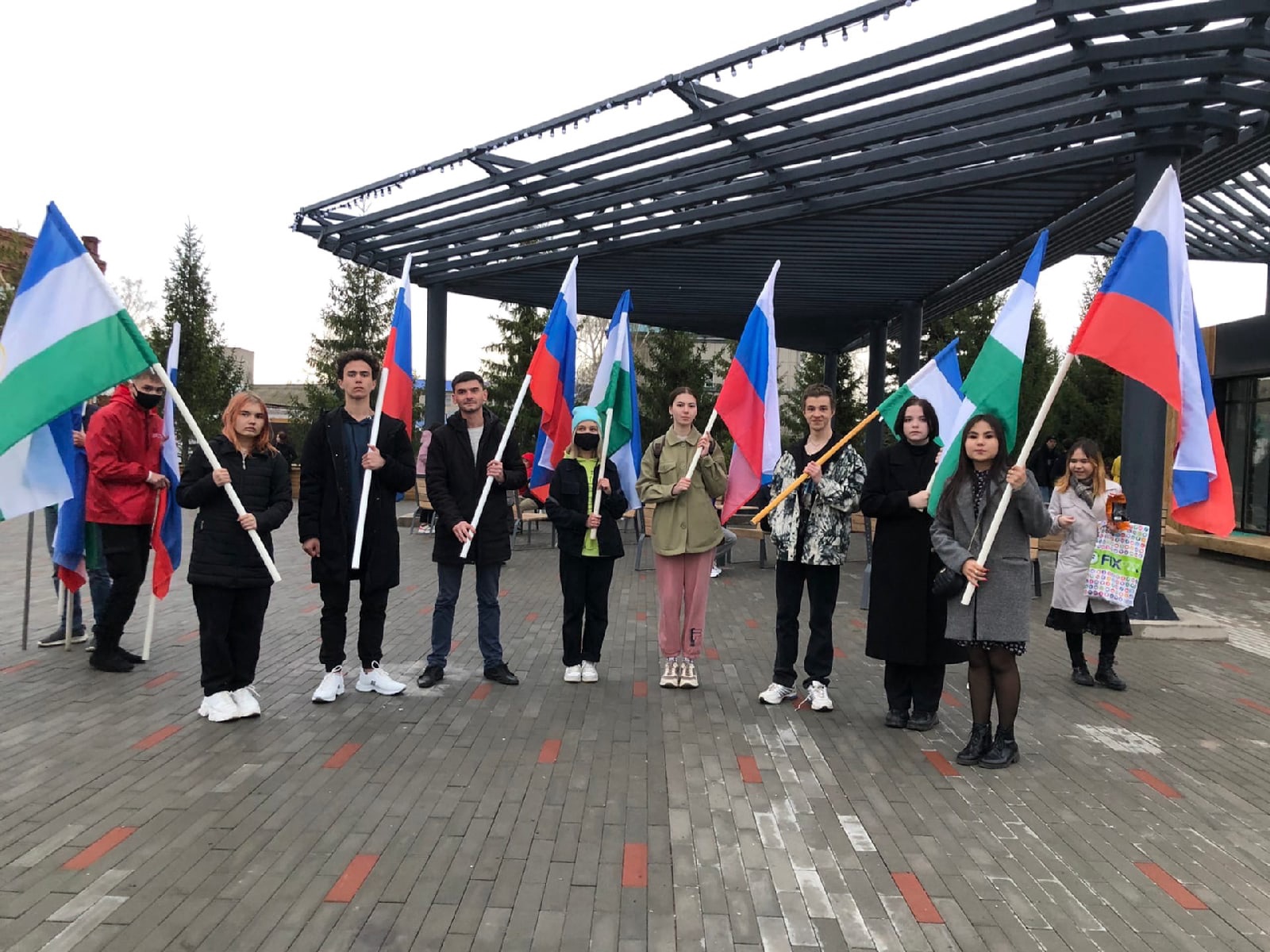 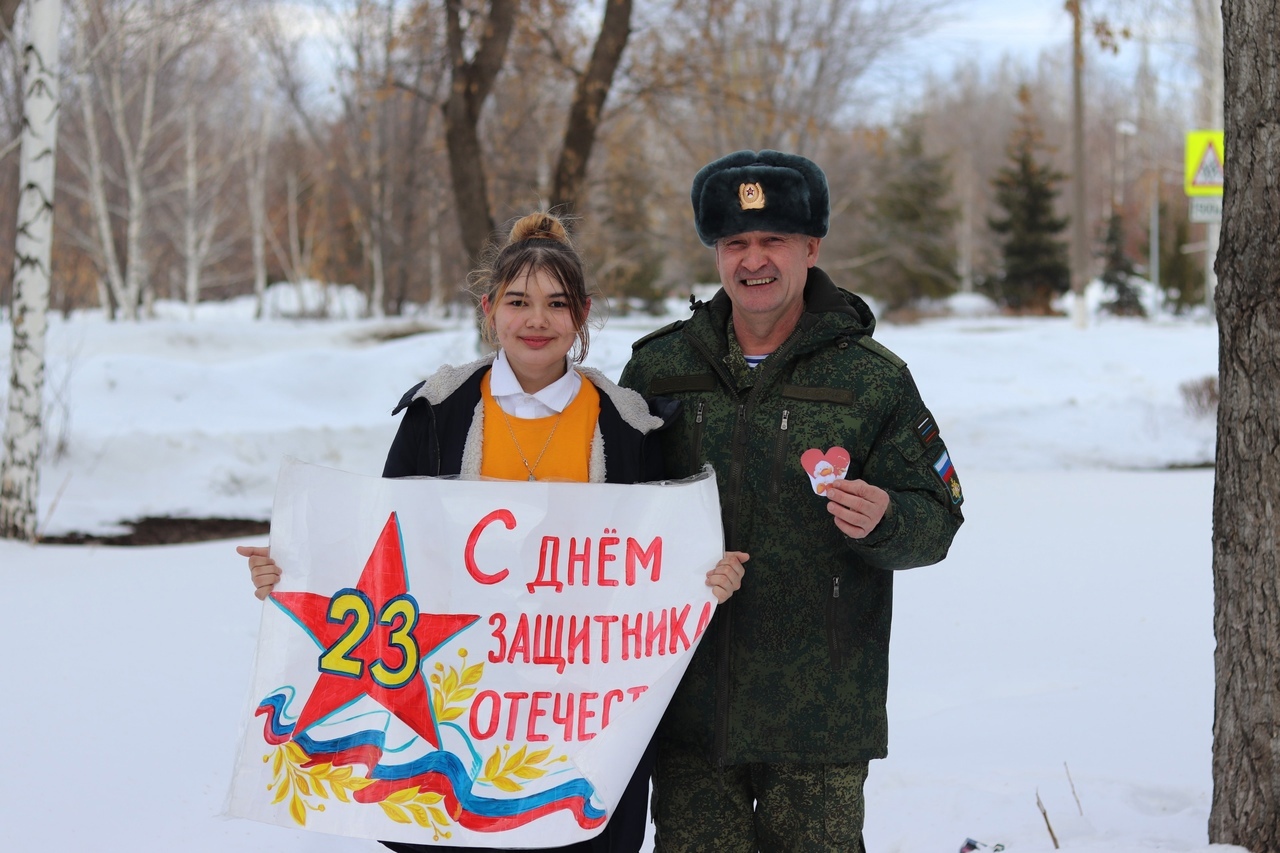 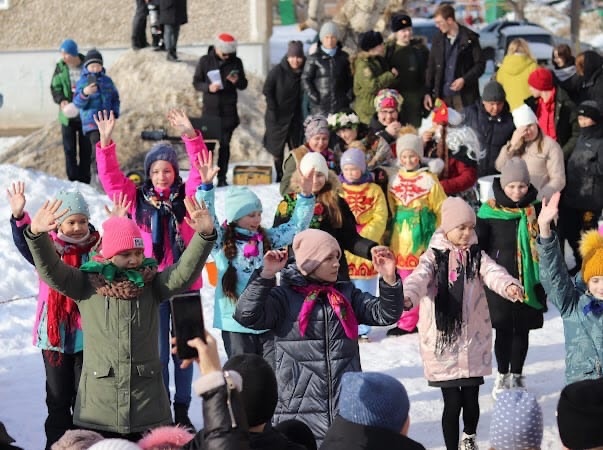 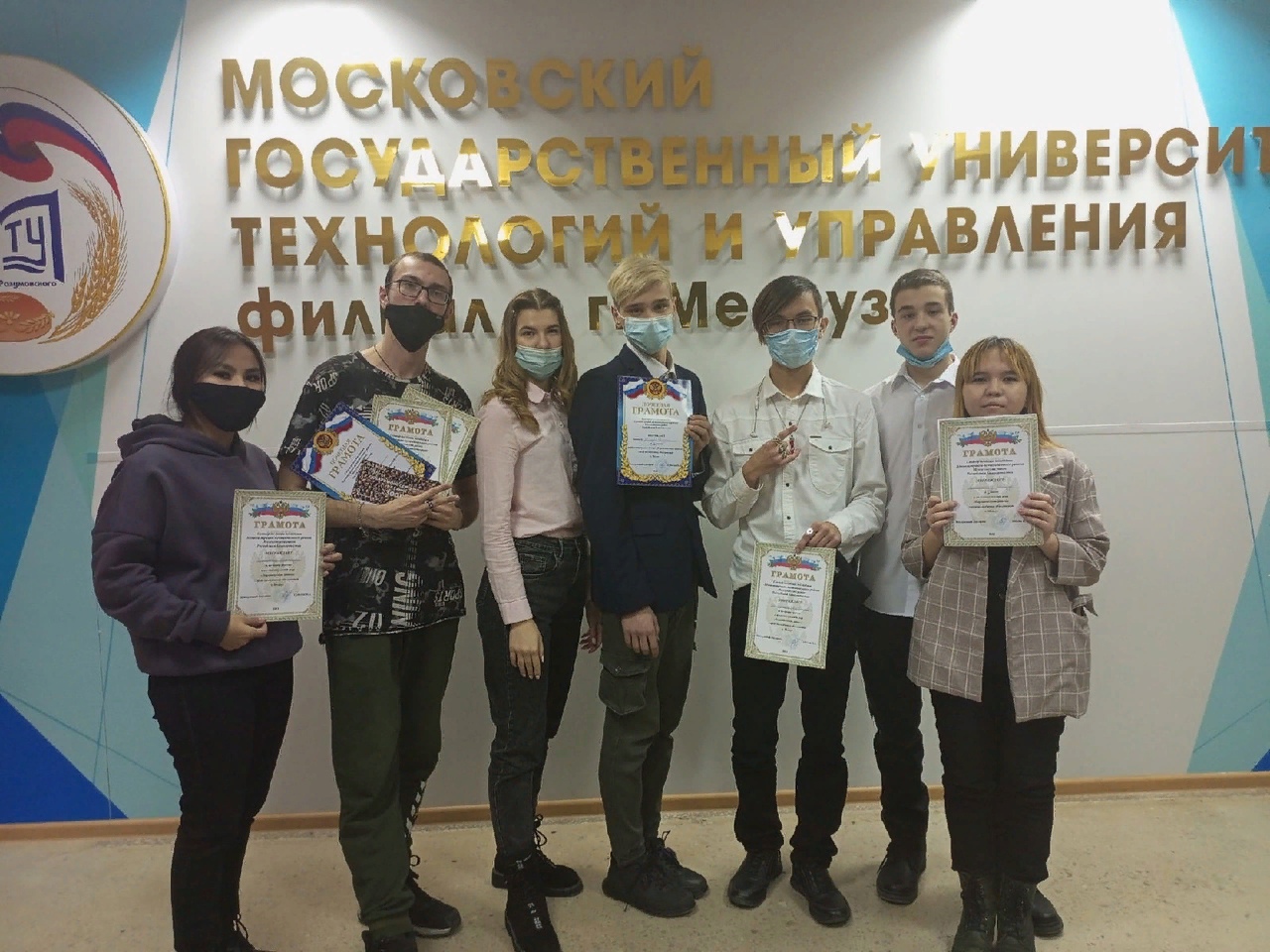 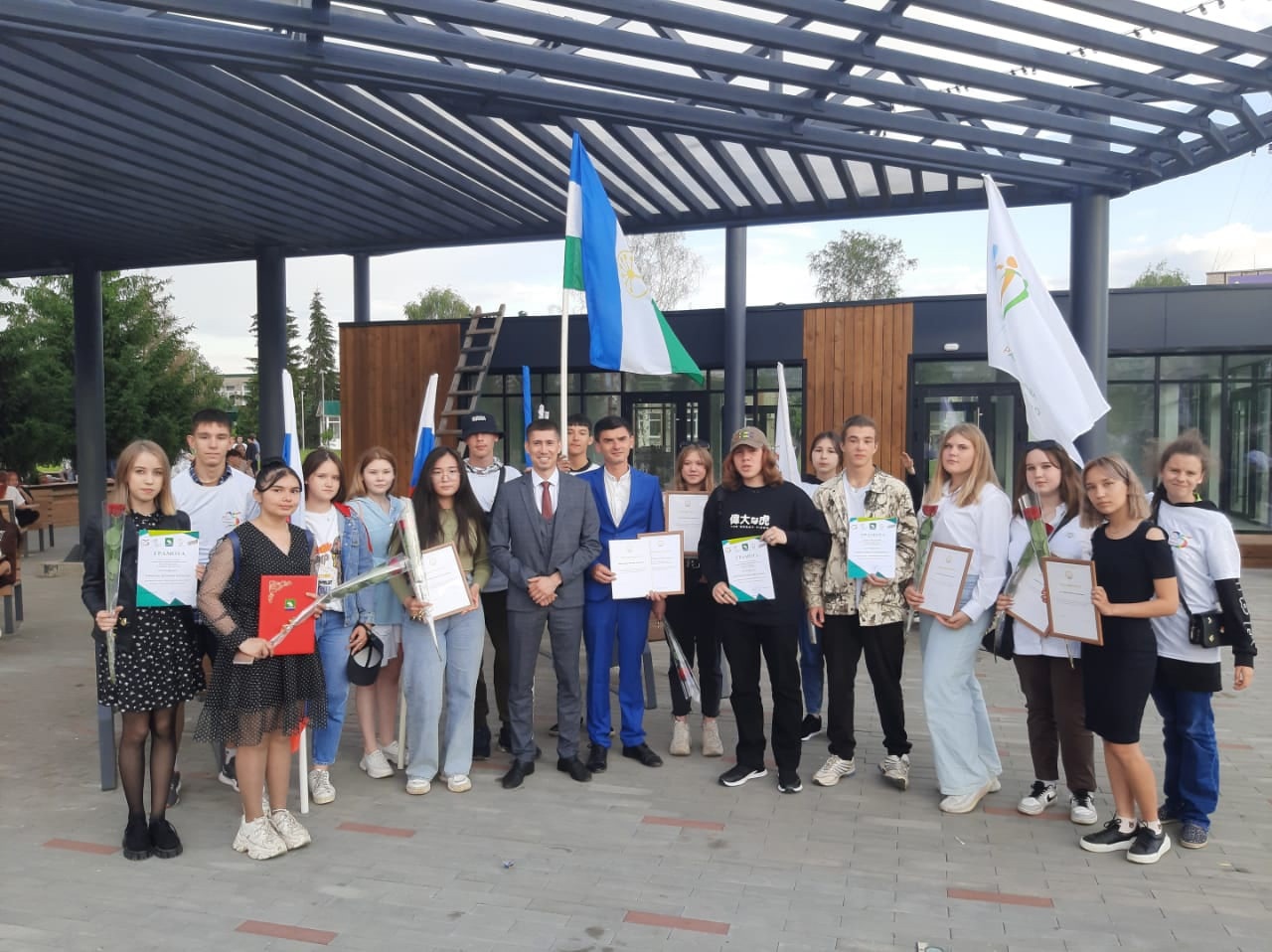 Детский Подростковый
Центр «ТЕМП»
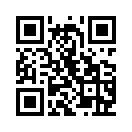